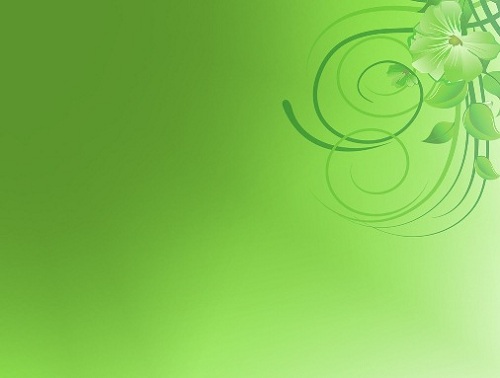 “Денсаулық зор байлық”интеллектуалдық сайыс
1 ұяшық. Денені шынықтыратын, денсаулыққа әсері мол сабақ
Жауабы: дене тәрбиесі
2-ұяшық. Ол судан қорқады, одан кір қорқады 
Жауабы: сабын
3-ұяшық. «Таза» сөзінің антонимі, синонимі
Жауабы: кір,  синонимі: мұнтаздай, жылан жалап кеткендей, тұнық, мөлдір
4-ұяшық. Сан есім дегеніміз не? Сұрақтарын ата
Жауабы: Сан есім заттың санын білдіретін сөз табы. Неше? Ненінші? Қанша? деген сұрақтарға жауап береді. 
5-ұяшық. Қазақ тілінде қанша сөз табы бар?
Жауабы: 9
6-ұяшық. Фонетика қандай сала?
Жауабы: тіл білімінің тілдің дыбыстық жағын зерттейтін саласы
Кезеңдері
I КЕЗЕҢ.  Алтын ұяшық
1
2
3
4
5
6
1 ұяшық 
Денені шынықтыратын, денсаулыққа әсері мол сабақ
Жауабы: дене тәрбиесі
2-ұяшық 
Ол судан қорқады, одан кір қорқады
Жауабы: сабын
3-ұяшық
 «Таза» сөзінің антонимі, синонимі
Жауабы: кір,  синонимі: мұнтаздай, жылан жалап кеткендей, тұнық, мөлдір
4-ұяшық
  Сан есім дегеніміз не? Сұрақтарын ата
Жауабы: Сан есім заттың санын білдіретін сөз табы. Неше? Ненінші? Қанша? деген сұрақтарға жауап береді.
5-ұяшық
	 Қазақ тілінде қанша сөз табы бар?
Жауабы: 9
6-ұяшық
	 Фонетика қандай сала?
Жауабы: тіл білімінің тілдің дыбыстық жағын зерттейтін саласы
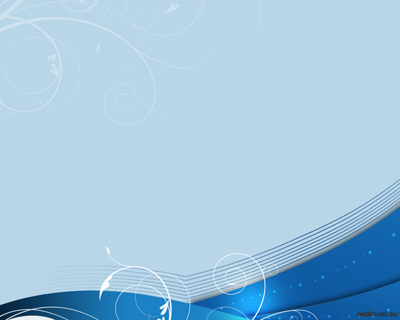 II КЕЗЕҢ Мақал – сөз мәйегі
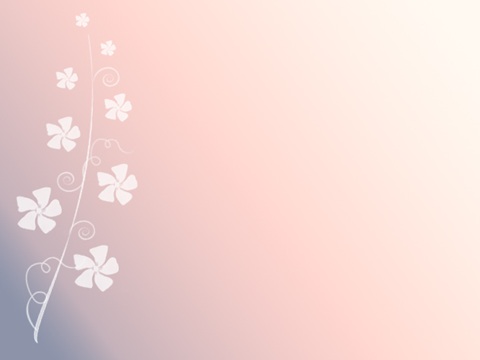 2
1
3
6
4
5
1-ұяшық
    Денсаулықтың қадірін
     ... білерсің.
Жауабы: ауырғанда
2-ұяшық
		Дені саудың ... сау.
Жауабы: жаны
3-ұяшық
		Аурудың ... жоқ,
		Дәрінің тәттісі жоқ.
Жауабы: жақсысы
4-ұяшық
		Еңбектен асқан ... жоқ.
Жауабы: ем
5-ұяшық
    ... – жаман ауру
Жауабы: жалқаулық
6-ұяшық
   Жарлының байлығы – 
   Дәнінің ...
Жауабы: саулығы
III КЕЗЕҢПостер қорғайық
IV КЕЗЕҢ Кім жылдам?